Figure 3. Relationship of IVF cycle outcome to (A) intra‐follicular cortisol concentrations, (B) ...
Hum Reprod, Volume 18, Issue 8, 1 August 2003, Pages 1603–1612, https://doi.org/10.1093/humrep/deg322
The content of this slide may be subject to copyright: please see the slide notes for details.
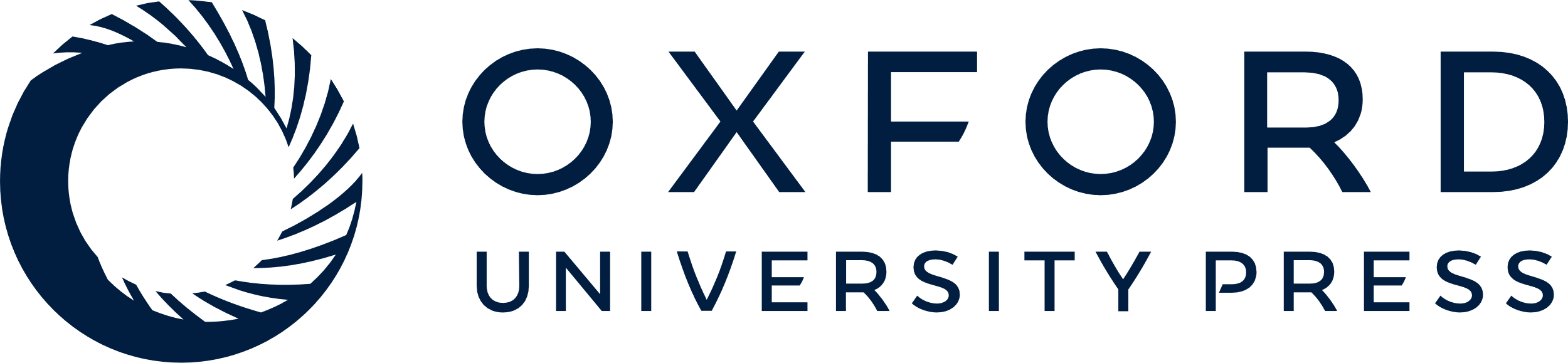 [Speaker Notes: Figure 3. Relationship of IVF cycle outcome to (A) intra‐follicular cortisol concentrations, (B) intra‐follicular cortisone concentrations and (C) intra‐follicular cortisol:cortisone ratios. In each panel, the vertical bars represent the mean (± SEM) inhibition exerted by 61 FF samples obtained from non‐conception cycles (open bar) and 18 FF samples obtained from conception cycles (filled bar).


Unless provided in the caption above, the following copyright applies to the content of this slide:]